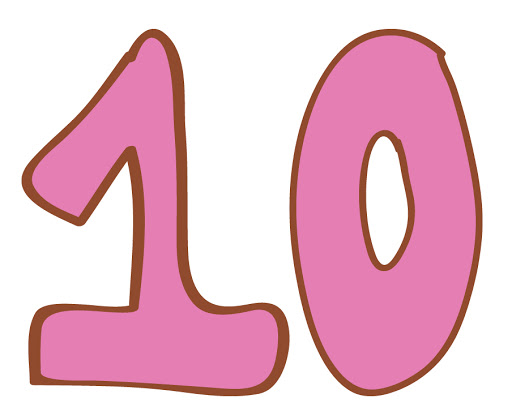 ten
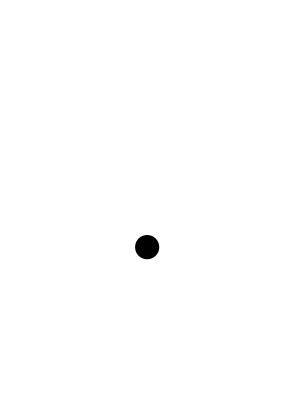 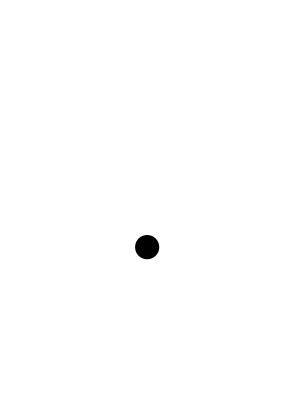 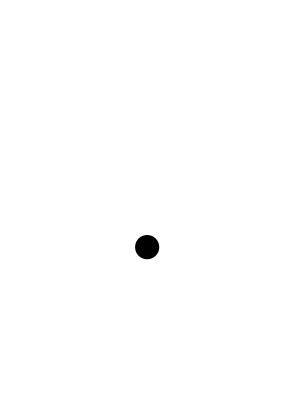 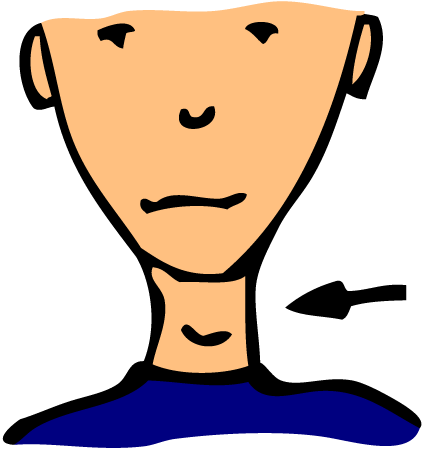 neck
.
.
.
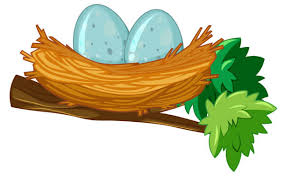 nest
.
.
.
.
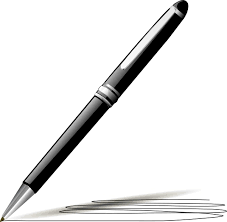 pen
.
.
.
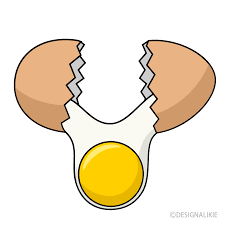 egg
.
.
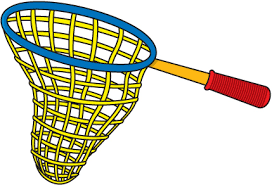 net
.
.
.
egg
.
.
pet
.
.
.
tent
.
.
.
.
neck
.
.
.
nest
.
.
.
.
set
.
.
.
end
.
.
.